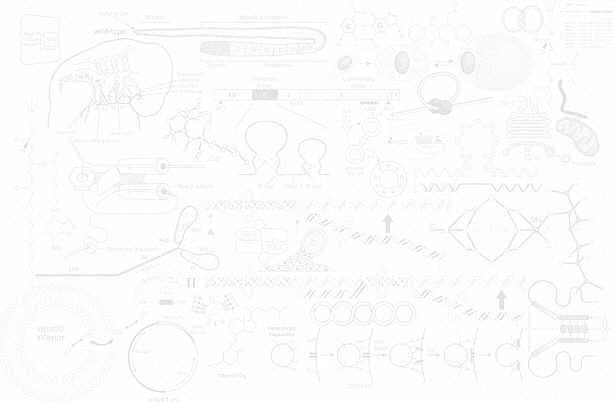 MATEMATIKA S STATISTIKO
abc
UNIVERZITETNA ŠTUDIJSKA PROGRAMA
LABORATORIJSKA BIOMEDICINA IN KOZMETOLOGIJA
1. LETNIK
VERJETNOSTNI RAČUN
2
MATEMATIKA S STATISTIKO
VERJETNOSTNI RAČUN
OSNOVNI POJMI
OSNOVE TEORIJE VERJETNOSTI
V tednu je sedem dni. Kolikšna je verjetnost, da bo jutri petek?
Verjetnost, da sta na letalu dve bombi je neprimerno manjša kot verjetnost, da je na letalu ena bomba. Za koliko se zmanjša verjetnost, da je na letalu bomba, če eno bombo prinesemo s seboj?
Polovici razreda se pouk zaključi ob dvanajstih, polovici pa ob dveh. Torej se jim pouk v povprečju zaključi ob sedmih ( (12+2)/2=7 ).
Kolikšna je verjetnost, da pri 100 metih kovanca dobimo 50 cifer?     1, 0.5 ali kaj drugega?
Statistično je dokazano, da večja, ko je teža mladostnika, višja je njegova stopnja izobrazbe. Torej čim več jejte!
3
MATEMATIKA S STATISTIKO
VERJETNOSTNI RAČUN
OSNOVNI POJMI
Teorija verjetnosti obravnava situacije, ki jim pravimo poskusi in pri katerih je izid odvisen od naključja.
 
Prostor izidov je množica vseh izidov nekega poskusa.
Med vožnjo na faks pelje študent mimo treh semaforjev. Pri vsakem se bodisi ustavi (R) ali pa pelje brez ustavljanja (Z). Prostor izidov je { ZZZ , ZZR , ZRZ , RZZ , ZRR , RZR , RRZ ,RRR }.
Uvrstitev tekmovalca na kolesarski dirki ‘Franja’ je izid pri poskusu - tekmi - in za prostor izidov vzamemo množico {1,2,...,N}, kjer je N število udeležencev. Ker se število udeležencev iz leta v leto spreminja, je bolj smiselno vzeti za prostor izidov množico vseh naravnih števil {1,2,3,...}.
Letna količina padavin v nekem kraju je zelo odvisna od naključja. Če jo gledamo kot izid poskusa je prostor izidov množica vseh pozitivnih realnih števil {t | t  0}.
Podmnožicam prostora izidov pravimo dogodki.
Dogodek, da se študent ustavi pri drugem semaforju je {ZRZ,ZRR,RRZ,RRR}. 
Dogodek,da se kolesar uvrsti med prvih deset je {1,2,3,4,5,6,7,8,9,10}. 
Interval [500,1200] ustreza dogodku, da pade med 500 in 1000 milimetrov dežja.
4
MATEMATIKA S STATISTIKO
VERJETNOSTNI RAČUN
OSNOVNI POJMI
Na dogodkih izvajamo iste operacije kot na množicah   (unija, presek,komplement...), le da jih  drugače imenujemo.
SLOVAR
element
izid
ZZZ,ZZR,ZRZ,RZZ,ZRR,RZR,RRZ,RRR
množica
dogodek
A je dogodek, da se študent ustavi na prvem,    B pa, da se ustavi na drugem semaforju: 
A={RZZ,RZR,RRZ,RRR}, B={ZRZ,ZRR,RRZ,RRR}
unija
vsota
A+B je dogodek, da se študent ustavi na   prvem, ali na drugem semaforju ali pa na obeh: 
A+B={RZZ,RZR,ZRZ,ZRR,RRZ,RRR}
AB je dogodek, da se študent ustavi na  prvem in  na drugem semaforju: AB={RRZ,RRR}
presek
produkt
komplement
nasprotni dogodek
A  je dogodek, da se študent ne ustavi na prvem semaforju A ={ZRZ,ZZR,ZZZ,ZRR}.
N=∅
prazna množica
nemogoč dogodek
cela množica
gotov dogodek
G={ZZZ,ZZR,ZRZ,RZZ,ZRR,RZR,RRZ,RRR}
tuji množici
nezdružljiva dogodka
dogodka sta nezdružljiva, če je njun produkt nemogoč dogodek: npr., da se študent hkrati ustavi in ne ustavi na prvem semaforju.
5
MATEMATIKA S STATISTIKO
VERJETNOSTNI RAČUN
OSNOVNI POJMI
G
A
A
B
A
A
B
Verjetnost je funkcija, ki vsakemu dogodku A priredi število P(A)[0,1] tako, da velja:
Verjetnost gotovega dogodka je 1.
Verjetnost vsote nezdružljivih dogodkov je enaka vsoti njunih verjetnosti
Računska pravila:
AB
6
MATEMATIKA S STATISTIKO
VERJETNOSTNI RAČUN
DEFINICIJE  VERJETNOSTI
Klasična definicija verjetnosti 
Če ima poskus končno število enako verjetnih izidov, potem je
Statistična definicija verjetnosti 
Frekvenca dogodka A pri n ponovitvah poskusa je 



P(A) je limita frekvenc dogodka A pri   velikem številu ponovitev poskusa.
Naj bo pri metu kocke A dogodek, da pade sodo število pik. 
Po klasični definicija: P(A)=½, ker je A={2,4,6} v množici izidov {1,2,3,4,5,6}, za katere privzamemo, da so enako verjetni.
 
Statistična definicija: P(A) je frekvenca metov s sodim številom pik pri velikem številu metov kocke.
klasično
pri 1001. metu sta oba izida enako verjetna
Po 1000 metih kovanca dobimo 700 grbov
pri 1001. metu je bolj verjetno, da pade grb
statistično
Za uporabo je odločilna verjetnost, ‘izmerjena’ po statistični definiciji. Klasična definicija je lahko kvečjemu dober približek.
7
MATEMATIKA S STATISTIKO
VERJETNOSTNI RAČUN
DEFINICIJE  VERJETNOSTI
Včasih izidov ne moremo prešteti, lahko pa jih predstavimo geometrično.  V tem primeru je klasična definicija verjetnosti P(A) opredeljena kot razmerje med velikostjo (dolžino, ploščino, prostornino...) množice A in velikostjo množice vseh izidov.
Kovanec s premerom 2 cm vržemo na tla pokrita s ploščicami s stranico 10 cm. Kolikšna je verjetnost dogodka A, da kovanec ne pade na stik dveh ploščic?
P(A)=82/102=0.64=64%
Tudi pri tem pristopu se klasična in statistična definicija razlikujeta:
Kolikšna je verjetnost, da se bo voznik ustavil pri nekem semaforju?
Klasično:	  če je r čas trajanja rdeče luči na semaforju, z pa čas trajanja zelene luči, potem je 	  verjetnost, da se voznik ustavi enaka r/(r+z).
Statistično: verjetnost  je razmerje med številom ustavljanj in številom vseh voženj pri 	 dovolj  velikemu številu voženj.
8
MATEMATIKA S STATISTIKO
VERJETNOSTNI RAČUN
POGOJNA  VERJETNOST
POGOJNA VERJETNOST
Voznik se vsak dan vozi po isti poti in se jezi, da na nekem semaforju skoraj vsakič pripelje na rdečo luč. Sčasoma ugotovi, da v povprečju le enkrat na vsakih pet voženj pripelje na zeleno. Ali lahko sklepa, da je rdeči interval štirikrat daljši od zelenega?
Po opazovanju semaforja ugotovi, da sta rdeča in zelena prižgani enako dolgo časa. Kako je potem mogoče, da vedno pripelje na rdečo?
Izkaže se, da na svoji poti pelj mimo dveh semaforjev. Na prvega pripelje povsem naključno, mimo pa gre le pri zeleni luči.  Semaforja sta pa tako (ne)vsklajena, da se v času, ko pripelje do drugega ravno prižge rdeča luč.
Izid na drugem semaforju je pogojen z izidom na prvem semaforju.
9
MATEMATIKA S STATISTIKO
VERJETNOSTNI RAČUN
POGOJNA  VERJETNOST
A,B dogodka ( P(B)≠ 0 )

Pogojna verjetnost dogodka A pri pogoju B je delež dogodka A med poskusi, pri katerih se zgodi dogodek B.
Pri kontroli kakovosti v tovarni 30% izdelkov ocenijo kot prvovrstne, 50% kot drugovrstne, ostale pa kot neuporabne. V trgovino seveda pošljejo le uporabne izdelke.  Kolikšna je verjetnost, da je naključno izbrani izdelek v trgovini prvovrsten?
A:  izdelek je prvovrsten
U:  izdelek je uporaben
Zanima nas P(A|U).
P(AU)=P(A)=30 %
P(U)=80 %
P(A|U)=30/80=0.375=37.5 %
10
MATEMATIKA S STATISTIKO
VERJETNOSTNI RAČUN
POGOJNA  VERJETNOST
S pomočjo pogojne verjetnosti izrazimo verjetnost, da se dva dogodka zgodita hkrati:
Iz vrečke, v kateri so 3 rdeče in 2 beli kroglici, zaporedoma brez gledanja izvlečemo dve kroglici . Kolikšna je verjetnost, da sta obe rdeči?
A:  prvič izvlečemo rdečo kroglico
B:  drugič izvlečemo rdečo kroglico
11
MATEMATIKA S STATISTIKO
VERJETNOST  IN  STATISTIKA
POGOJNA  VERJETNOST
S pomočjo pogojne verjetnosti lahko izračunamo verjetnost dogodka, ki je rezultat dvo- ali večstopenjskega poskusa:
Iz škatle s petimi rdečimi in tremi belimi kroglicami na slepo prenesemo dve kroglici v škatlo, v kateri so tri rdeče in tri bele kroglice. Nato iz druge škatle izvlečemo eno kroglico. Kolikšna je verjetnost, da je rdeča?
?
?
možnosti na 1. koraku
možnosti na 2. koraku
prenesemo dve beli kroglici
izvlečemo belo kroglico
prenesemo dve rdeči kroglici
izvlečemo rdečo kroglico
prenesemo eno rdečo in eno belo kroglico
12
MATEMATIKA S STATISTIKO
VERJETNOST  IN  STATISTIKA
POGOJNA  VERJETNOST
H2
H1
A
H3
H4
Splošni postopek: najprej določimo vse možnosti na prvem koraku, H1,H2,...,Hn  in njihove verjetnosti P(H1),P(H2),...,P(Hn).
Nato določimo pogojne verjetnosti, da se dogodek A zgodi pri vsaki od teh možnosti P(A|H1),P(A|H2),...,P(A|Hn).
formula o popolni verjetnosti
13
MATEMATIKA S STATISTIKO
VERJETNOST  IN  STATISTIKA
POGOJNA  VERJETNOST
Včasih želimo na podlagi opaženega izida ugotoviti verjetnosti izidov na prvi stopnji.
Iz škatle, v kateri je pet kovancev na slepo izberemo enega, ga vržemo trikrat in vsakič dobimo cifro, na kar kovance in škatlo pospravimo.
Čez čas spet pogledamo kovance in ugotovimo, da je en ponarejen in ima na obeh straneh cifro!
Kolikšna je verjetnost, da smo metali ponarejen kovanec?
Bayesova formula
14
MATEMATIKA S STATISTIKO
VERJETNOST  IN  STATISTIKA
POGOJNA  VERJETNOST
Bayesovo formulo pogosto uporabljamo pri vrednotenju testov zdravil in presejalnih testov.
V Veliki Britaniji je incidenca raka dojke v starostni skupini 40-49 let okoli 160 primerov na 100.000 prebivalcev. Zanesljivost standardnega presejalnega testa (mamografije) v primeru zdrave osebe je okoli 85%, v primeru obolele pa okoli 90%.
Če je mamografski test pozitiven, kolikšna je verjetnost, da ima testiranka raka?
99% testirank s pozitivnim mamografskim testom nima raka!
15
MATEMATIKA S STATISTIKO
VERJETNOST  IN  STATISTIKA
NEODVISNI  DOGODKI
P(A|B)=P(A)        P(AB)=P(A)P(B)
A in B sta neodvisna            P(AB)=P(A).P(B)
ODVISNOST IN NEODVISNOST DOGODKOV
A je neodvisen od B, če je P(A|B)=P(A).
Iz škatle, v kateri imamo 7 polnih in 3 prazne baterije naključno vzamemo dve. Naj bo A dogodek, da je prva baterija polna, B pa dogodek, da je druga baterija polna. Ali sta dogodka A in B neodvisna?
Zgled razkrije razliko med izbiranjem vzorca z vračanjem in izbiranjem brez vračanja.
16
MATEMATIKA S STATISTIKO
VERJETNOST  IN  STATISTIKA
SLUČAJNE  SPREMENLJIVKE
SLUČAJNE SPREMENLJIVKE
Če vržemo dve kocki, dobimo za vsoto pik število med 2 in 12, vendar te vsote ne moremo vnaprej napovedati, saj je odvisna od naključja. Podobno velja za število šestic v dveh metih. 

Primeri količin odvisnih od naključja:
• število potnikov mestnega avtobusa, ki izstopijo na postaji
• število metov potrebnih, da igralec z določene razdalje zadane koš
• število bonbonov v vrečki
• življenjska doba žarnice
• teža hlebca kruha
   ……
Slučajna spremenljivka je funkcija, katere vrednosti so odvisne od naključja.

Določata jo:
 zaloga vrednosti = nabor vrednosti, ki jih lahko zavzame, in
 porazdelitev         = verjetnost, da zavzame eno ali več vrednosti iz zaloge
17
MATEMATIKA S STATISTIKO
VERJETNOST  IN  STATISTIKA
SLUČAJNE  SPREMENLJIVKE
Pri metu dveh kock je možnih 36 različnih in enako verjetnih izidov. Če z V označimo vsoto pik, dobimo slučajno spremenljivko z vrednostmi 2,…,12 in porazdelitvijo:
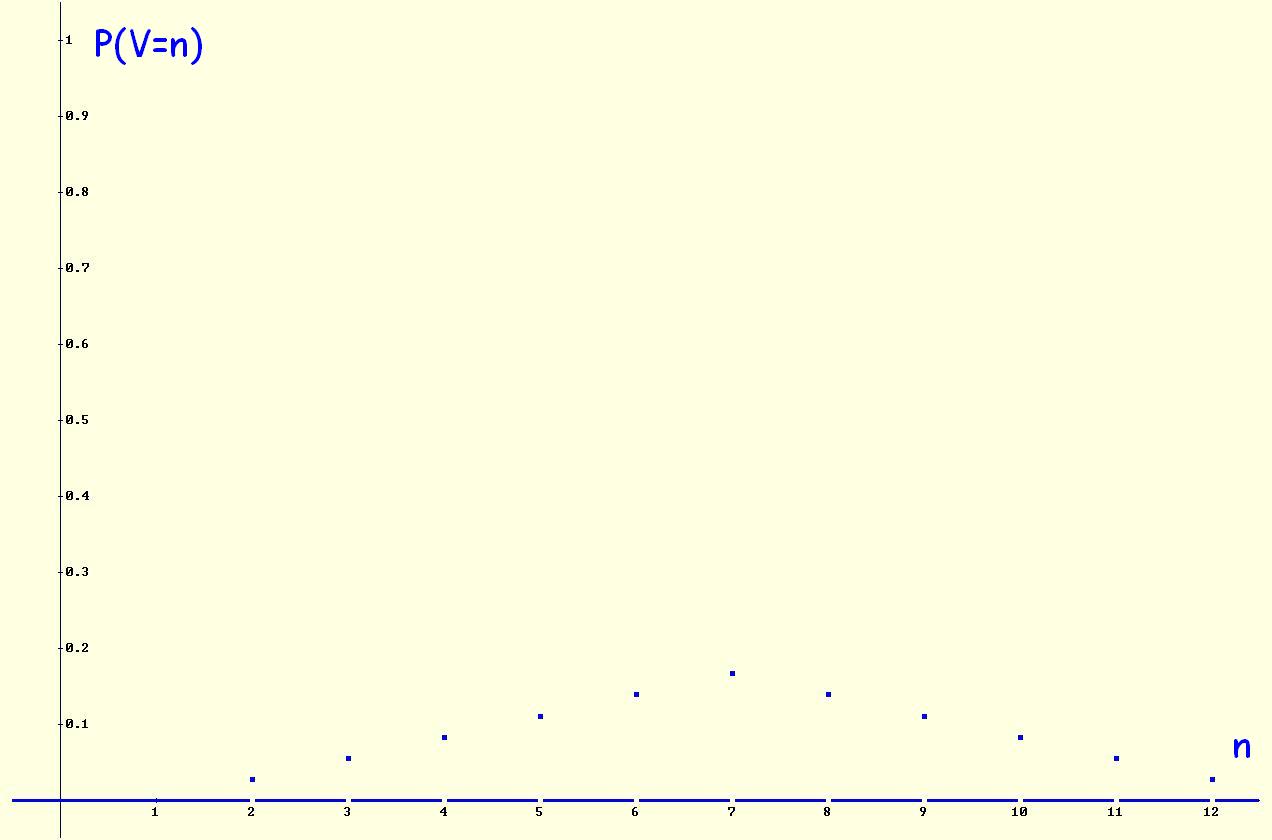 18
MATEMATIKA S STATISTIKO
VERJETNOST  IN  STATISTIKA
SLUČAJNE  SPREMENLJIVKE
Slučajna spremenljivka X je diskretna, če zavzame končno ali največ števno mnogo vrednosti x1, x2, x3,...
Njena porazdelitev je povsem določena s funkcijo  pX( xi )=P ( X=xi ).
Običajno naštejemo le neničelne vrednosti: p(x1),p(x2),p(x3),...
Velja:
Primeri diskretnih porazdelitev
enakomerna porazdelitev
       • X zavzame vrednosti x1, x2,..., xn
       • pX (x)=1/n, če je x∈{x1, x2,... xn}
          pX (x)=0,    sicer

        Število pik pri metu kocke je enakomerno porazdeljeno: 
                     zaloga vrednosti je {1,2,3,4,5,6}, vse vrednosti imajo verjetnost 1/6.
19
MATEMATIKA S STATISTIKO
VERJETNOST  IN  STATISTIKA
SLUČAJNE  SPREMENLJIVKE
• Zaloga vrednosti spremenljivke B je {0,1,2,...,n}

• Privzamemo, da so izidi poskusov medsebojno neodvisni. 

          Obstaja         različnih zaporedij k uspešnih in (n-k) neuspešnih poskusov; 
        verjetnost vsakega zaporedja je pk(1-p)n-k .
npr. verjetnost, da koš zadanemo natanko 6-krat je
binomska porazdelitev
    Poskus ponovimo n-krat: naj bo vsakič verjetnost uspeha enaka p (in verjetnost neuspeha 1-p).

                                (npr. žogo vržemo 10-krat na koš; zadanemo z verjetnostjo 70%)

    Slučajna spremenljivka B naj bo število uspešnih poskusov. Kako je porazdeljena?

                                (tj. kolikšna je verjetnost, da bomo imeli k zadetkov?)
20
MATEMATIKA S STATISTIKO
VERJETNOST  IN  STATISTIKA
SLUČAJNE  SPREMENLJIVKE
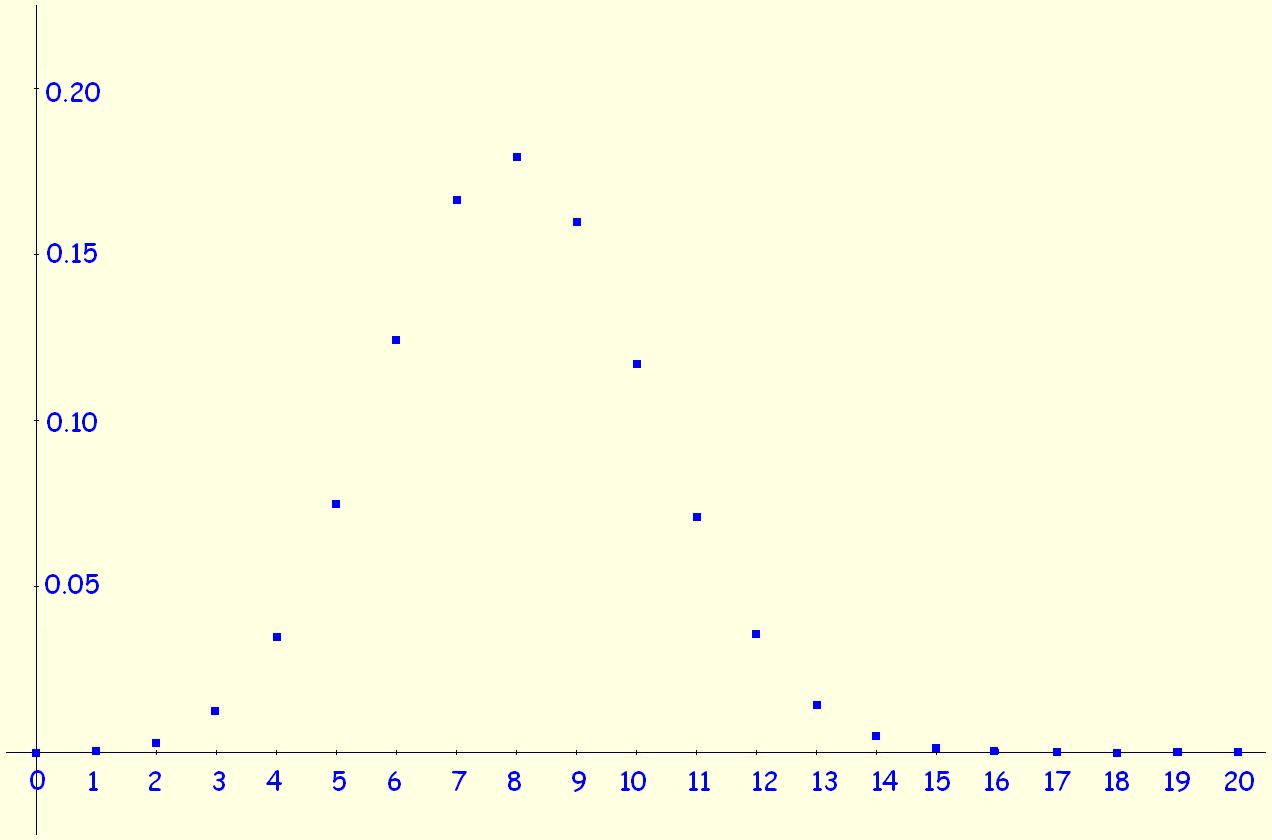 b(20,0.4)
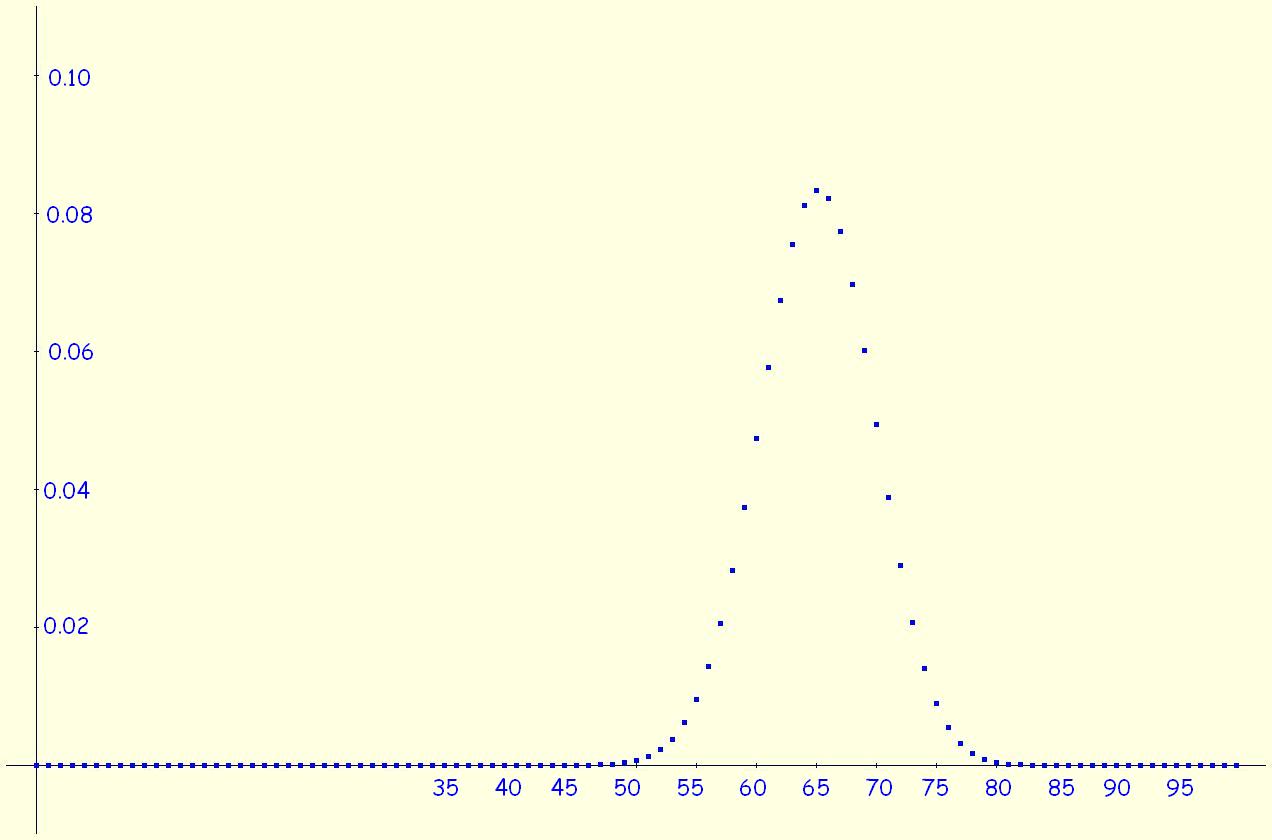 b(100,0.65)
binomska porazdelitev b(n,p)
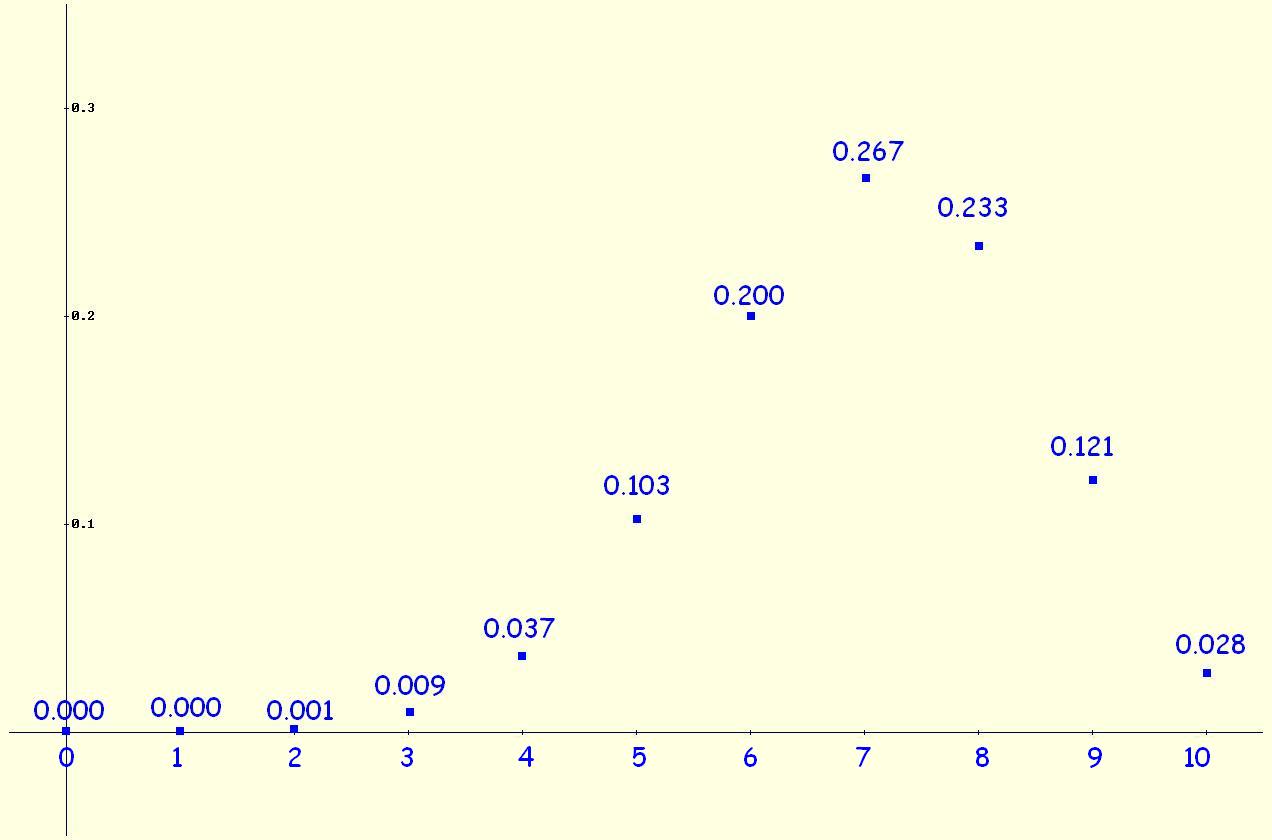 Porazdelitev spremenljivke B za n=10 in p=0.7:   b(10,0.7)
21
MATEMATIKA S STATISTIKO
VERJETNOST  IN  STATISTIKA
SLUČAJNE  SPREMENLJIVKE
Lastnosti binomske porazdelitve b(n,p):

 značilna zvonasta oblika grafa
 maksimum pri n.p (približno)
 za velike n so vse verjetnosti zelo majhne ali celo zanemarljive
              • tedaj je bolj smiselno verjetnosti opazovati  
                kumulativno: P(B ≤ k) 
                           ali
                intervalsko:  P(j ≤ B ≤ k)
Žogo vržemo na koš 100-krat, pri čemer je verjetnost zadetka  70%.
Kolikšna je verjetnost, da bomo zadeli več kot 65-krat?
Kaj je bolj verjetno: da bomo v 10 metih zadeli 10-krat ali v 100 metih več kot 80-krat?
računanje je zelo zamudno in numerično zahtevno
22
MATEMATIKA S STATISTIKO
VERJETNOST  IN  STATISTIKA
SLUČAJNE  SPREMENLJIVKE
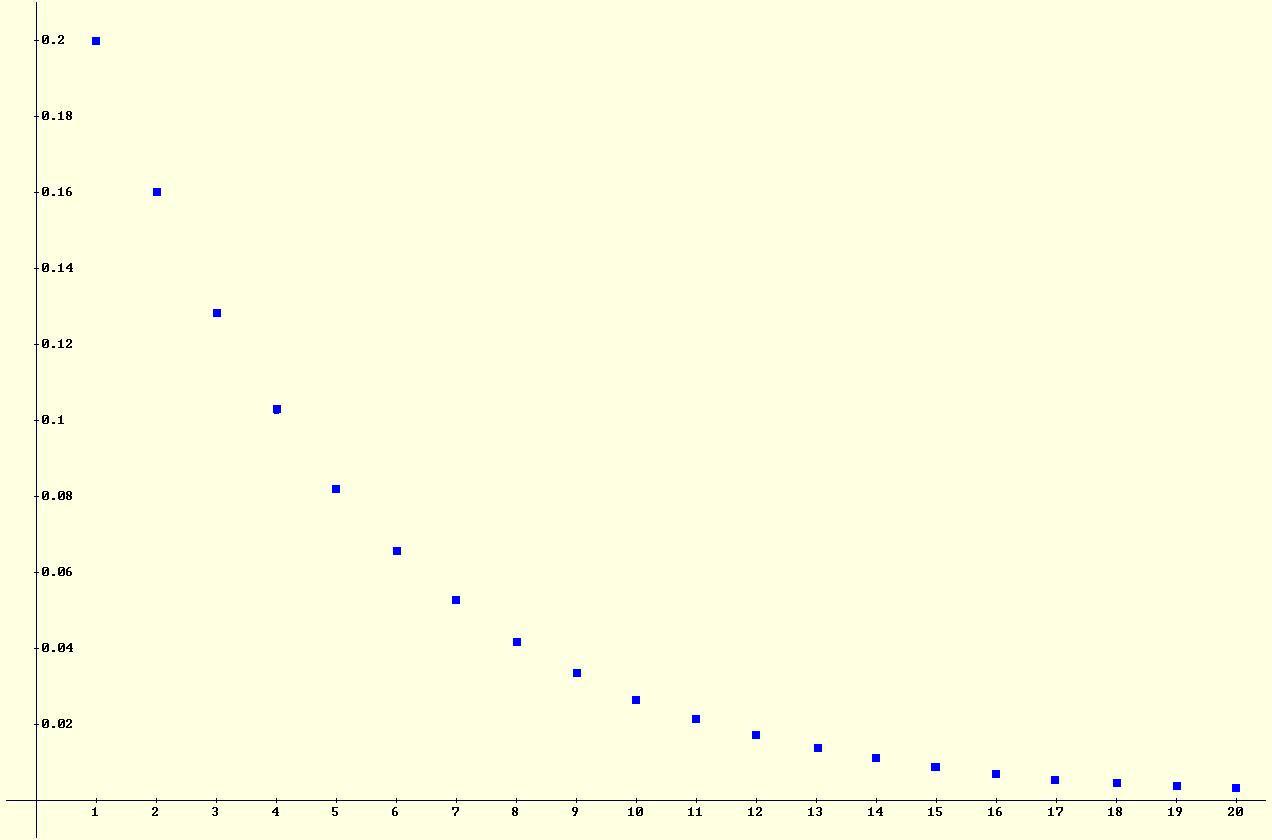 p=0.2
geometrična porazdelitev
Ponavljamo poskus pri katerem je  verjetnostjo uspeha p. Slučajna spremenljivka G naj bo število poskusov, potrebnih za prvi uspeh. Kako je porazdeljena?
• Zaloga vrednosti spremenljivke G je {1,2,3,... }
• P(G=k)=p.(1-p)k-1
23
MATEMATIKA S STATISTIKO
VERJETNOST  IN  STATISTIKA
SLUČAJNE  SPREMENLJIVKE
Poissonova porazdelitev P(a)
 • zaloga: {0,1,2,3,... }
 • porazdelitev:
Poissonova porazdelitev
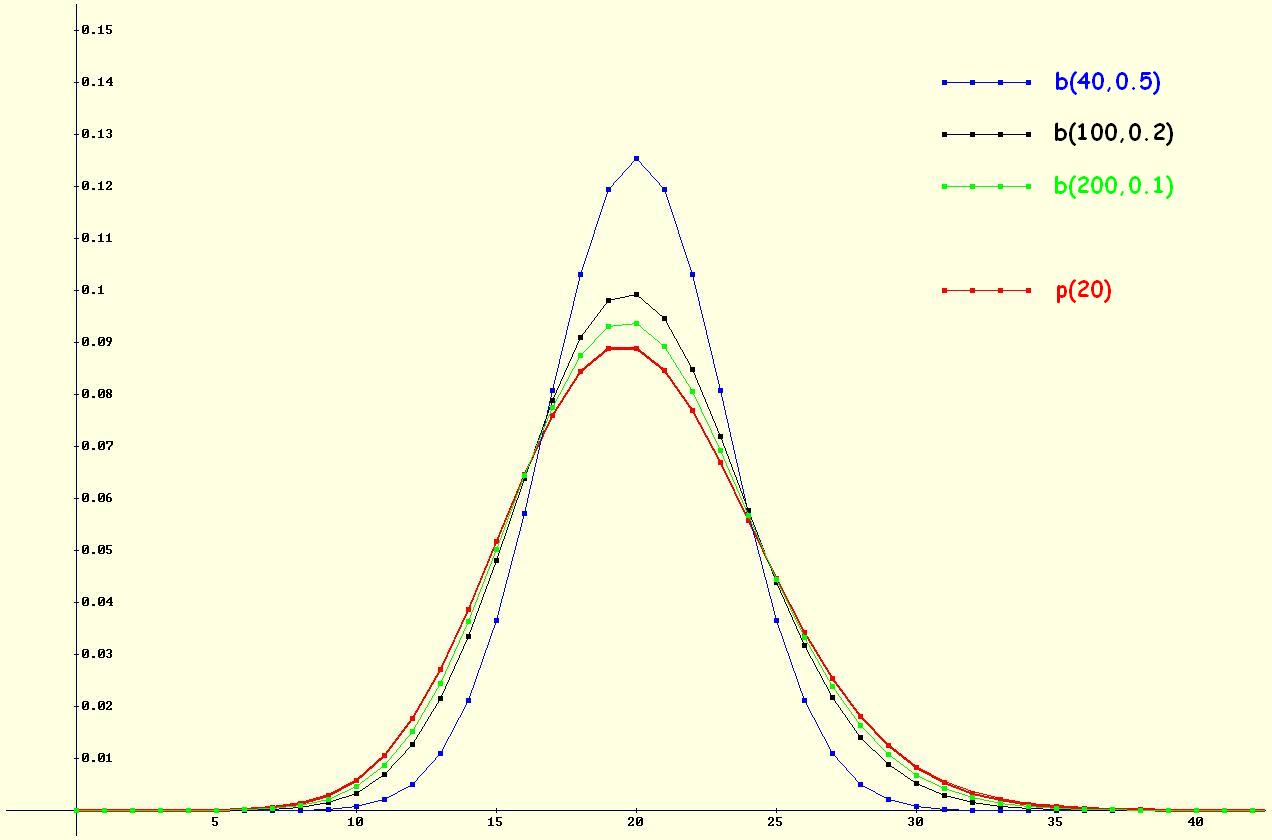 Če je  a=n.p  majhen, je Poissonova porazdelitev zelo dober približek za binomsko porazdelitev.
Uporaba: 
 modeliranje emisije -delcev v danem časovnem intervalu
 modeliranje časovnih vrst (vrste pred bančnimi okenci, gostota prometa, obremenitve telefonskega omrežja)
 modeliranje redkih nesreč v zavarovalništvu (npr. čebelji piki, padci pod tušem)
    .   .   .   .
24
MATEMATIKA S STATISTIKO
VERJETNOST  IN  STATISTIKA
SLUČAJNE  SPREMENLJIVKE
ZVEZNE SLUČAJNE SPREMENLJIVKE
Kadar je zaloga slučajne spremenljivke X neštevna (npr. življenjska doba žarnice), potem ne moremo našteti verjetnosti posameznih izidov in jim povrhu običajno sploh ne moremo pripisati pozitivne verjetnosti.
Pomagamo si s kumulativno verjetnostjo: 
                  P(X ≤ x) = verjetnost, da X zavzame vrednost največ x
                                                                       (npr. da žarnica pregori po x urah)
FX(x) = P(X ≤ x)  je (kumulativna) porazdelitvena funkcija spremenljivke X
Porazdelitvena funkcija slučajne spremenljivke je 
        • naraščajoča 
        • na (-,) zraste od 0 do 1
Spremenljivka X je zvezna če je njena porazdelitvena funkcija FX  zvezna.
25
MATEMATIKA S STATISTIKO
VERJETNOST  IN  STATISTIKA
SLUČAJNE  SPREMENLJIVKE
Če je spremenljivka X zvezna, potem obstaja funkcija pX(x), da je
Za gostoto slučajne spremenljivke velja:
Kumulativne porazdelitve diskretne in zvezne slučajne spremenljivke
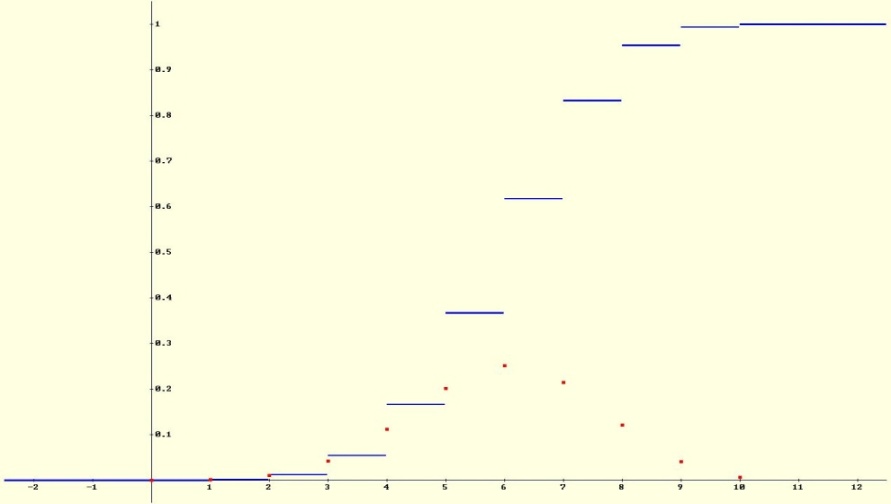 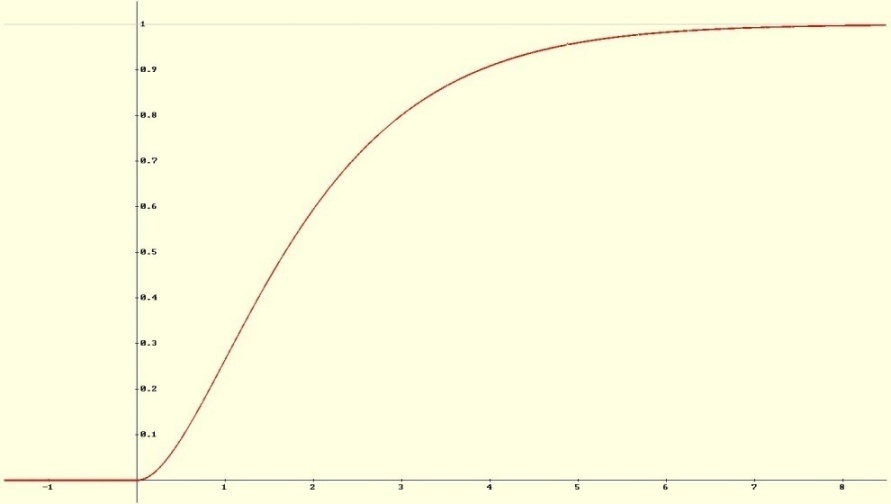 pX(x) je gostota slučajne spremenljivke X
Kjer je pX zvezna je pX=FX ’.
S pX  računamo podobno, kot z diskretno gostoto, le da vsote nadomestimo z integrali:
            P(a≤X ≤ b) = verjetnost, da X zavzame vrednost med a in b  
 
                                        (da je življenjska doba žarnice med a in b ur)
26
MATEMATIKA S STATISTIKO
VERJETNOST  IN  STATISTIKA
SLUČAJNE  SPREMENLJIVKE
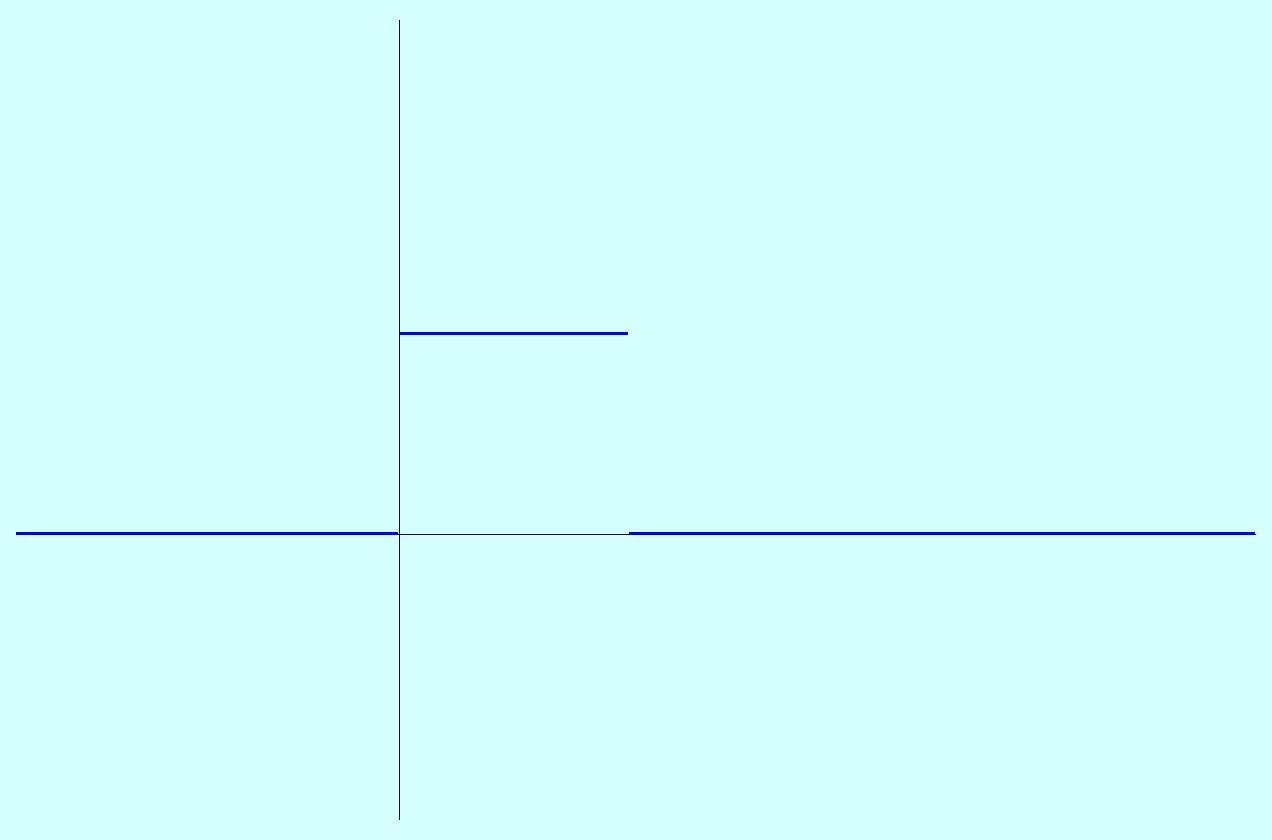 1
0
1
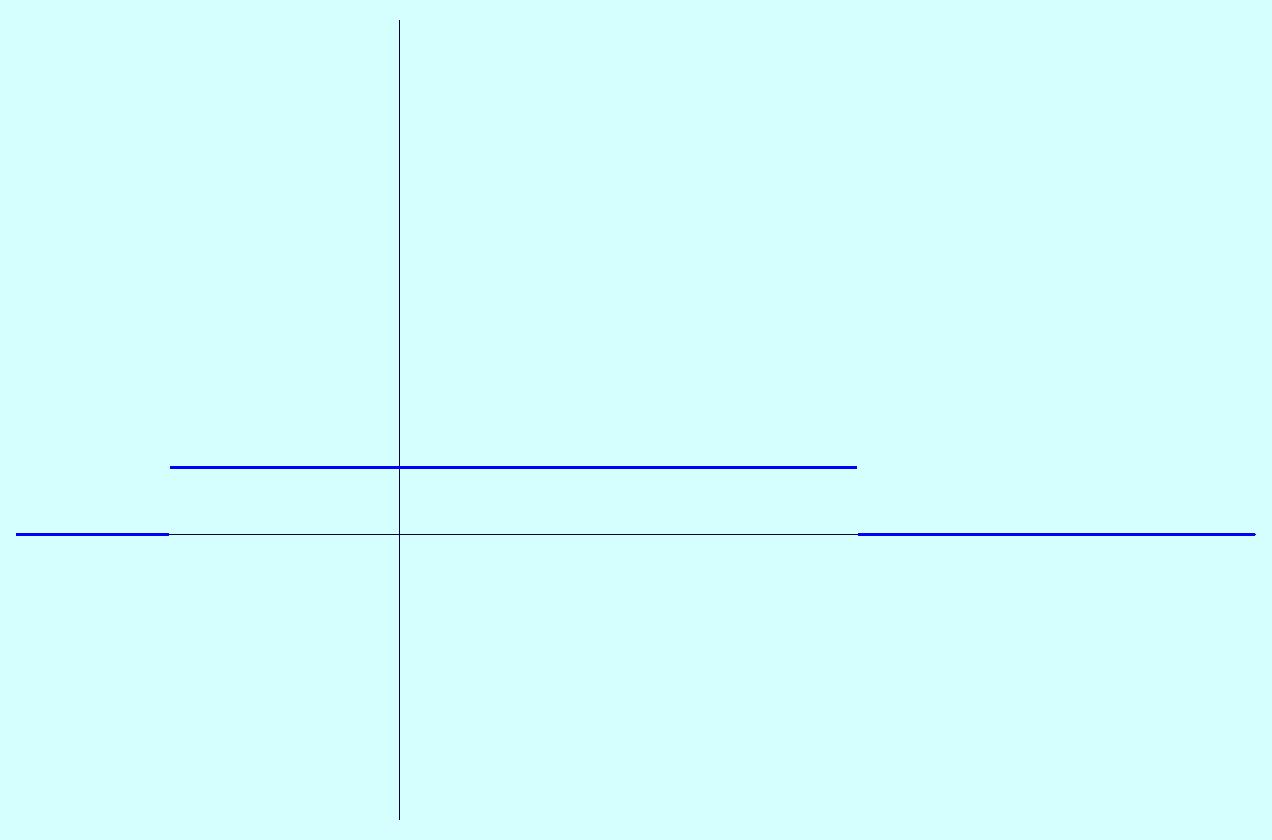 a
b
Primeri zveznih porazdelitev
enakomerna porazdelitev
na [0,1], gostota:
na [a,b], gostota:
27
MATEMATIKA S STATISTIKO
VERJETNOST  IN  STATISTIKA
SLUČAJNE  SPREMENLJIVKE
eksponentna porazdelitev
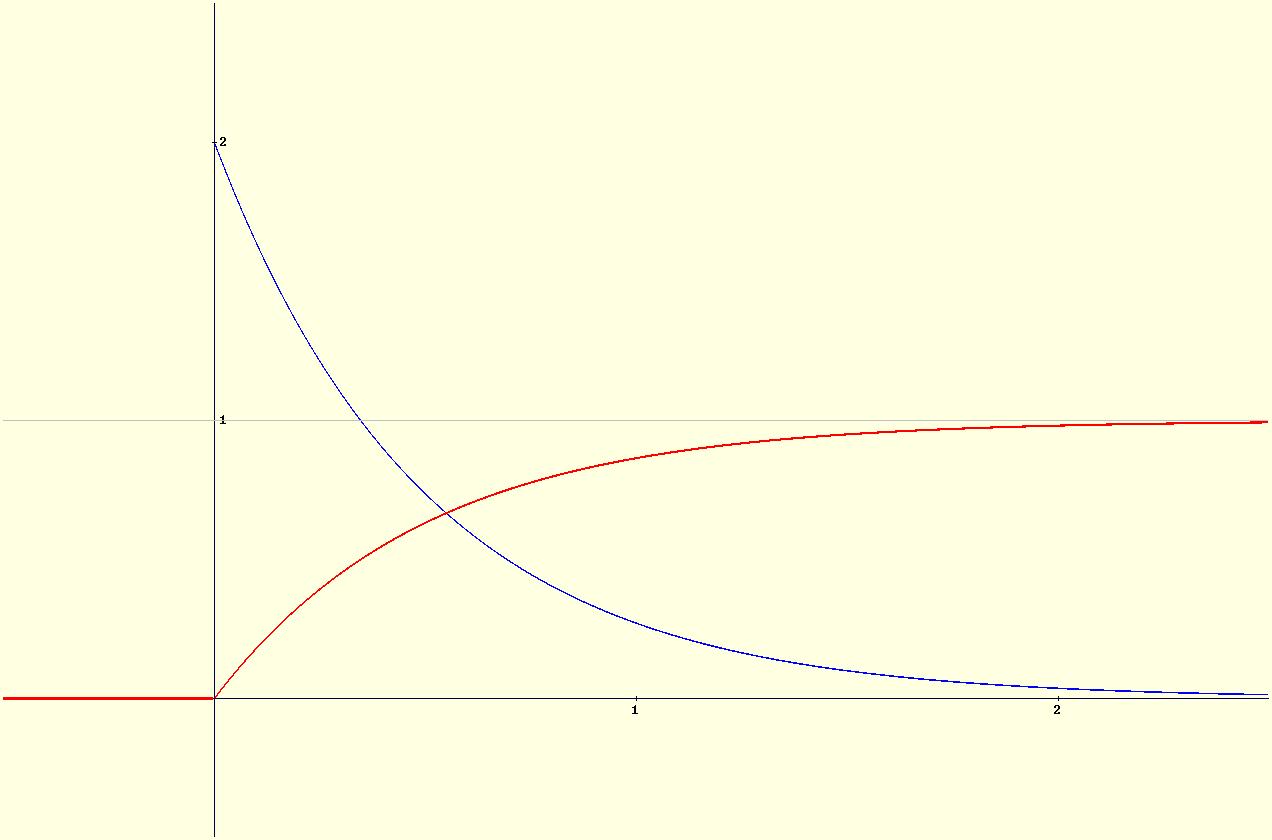 Podobna Poissonovi; uporaba pri modeliranju življenjske dobe, modeliranju vpliva mamil na živčne receptorje, napovedovanju potresov...
28
MATEMATIKA S STATISTIKO
VERJETNOST  IN  STATISTIKA
SLUČAJNE  SPREMENLJIVKE
Normalna porazdelitev N(a,)
gostota:
zvonasta oblika
 maksimum pri a
 simetrična glede na a
 eksponetno pada proti 0
gostota porazdelitve N(0,) za različne :
29
MATEMATIKA S STATISTIKO
VERJETNOST  IN  STATISTIKA
SLUČAJNE  SPREMENLJIVKE
N(0,1) je standardizirana normalna porazdelitev; njena gostota je
vse normalne porazdelitve lahko izrazimo s pomočjo standardizirane
Kumulativna porazdelitvena funkcija standardizirane normalne porazdelitve
Tudi vse kumulativne normalne porazdelitve lahko   izrazimo s standardizirano:
30
MATEMATIKA S STATISTIKO
VERJETNOST  IN  STATISTIKA
SLUČAJNE  SPREMENLJIVKE
Če je X standardizirano normalna N(0,1), je
Če pa je X normalna N(a,s), je
Integral gostote ni elementarna funkcija –   v praksi si pomagamo s tabelami za funkcijo
Funkcija F(x) je liha, zato so tabelirane le njene vrednosti za pozitivne x.
(1.02)=0.3461
(-0.89)= - (0.89)= - 0.3132
F(-0.89)=0.5+( - 0.89)=0.1868
31
MATEMATIKA S STATISTIKO
VERJETNOST  IN  STATISTIKA
SLUČAJNE  SPREMENLJIVKE
Slučajna spremenljivka X je porazdeljena po zakonu N(1.5,0.2). Kolikšna
 je verjetnost, da X zavzame vrednost med 1 in 1.5?
X porazdeljena po N(a,):
99.7%
68%
95.4%
32
MATEMATIKA S STATISTIKO
VERJETNOST  IN  STATISTIKA
SLUČAJNE  SPREMENLJIVKE
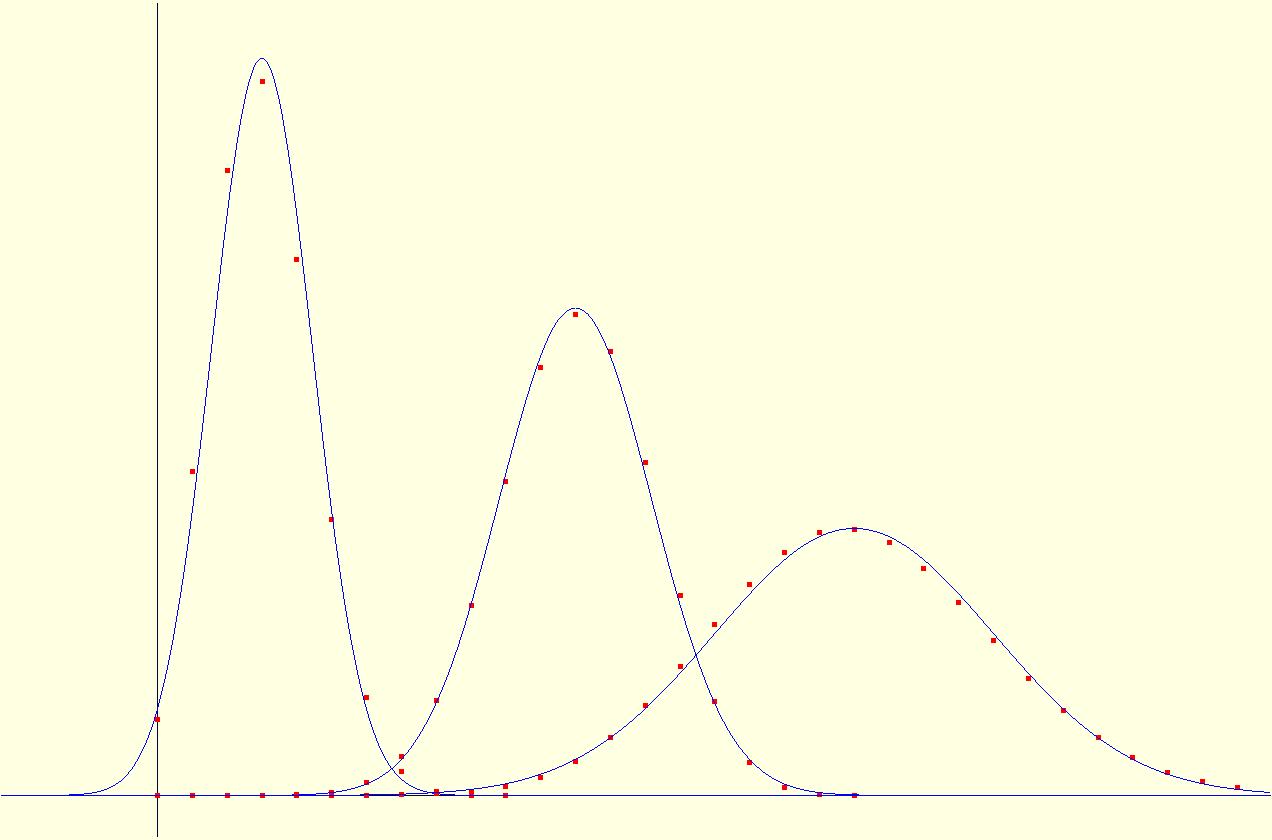 b(10,0.4)
N(4,1.55)
b(20,0.6)
N(12,2.19)
b(100,0.2)
N(20,4)
Laplaceova ocena za binomsko porazdelitev b(n,p) (q=1- p):
Žogo vržemo na koš 100-krat, pri čemer je verjetnost zadetka  70%.  Kolikšna je verjetnost, da bomo zadeli več kot 65-krat?
33
MATEMATIKA S STATISTIKO
VERJETNOST  IN  STATISTIKA
SLUČAJNE  SPREMENLJIVKE
Primerjava binomske, Poissonove in normalne porazdelitve
b(50,0.4)
P(20)
N(20,3.46)
b(100,0.02)
P(2)
Normalna porazdelitev je običajno boljši približek za binomsko kot Poissonova.

Ko je produkt n.p majhen (in n dovolj velik) pa je Poissonov približek boljši.
N(2,1.4)
34
MATEMATIKA S STATISTIKO
VERJETNOST  IN  STATISTIKA
POVPREČNA  VREDNOST
POVPREČNA VREDNOST
X zvezna, gostota p(x)
X diskretna, vrednosti xk, gostota p(xk)
povprečna vrednost spremenljivke X
Na ruleti so številke od 1 do 36 ter še 0 in 00.        Kdor  vloži 1 EUR na sode, dobi ali zgubi 1 EUR glede na to ali kroglica pade na sodo oziroma liho številko.
Življenjska doba žarnice je porazdeljena eksponentno. Kolikšna je, v povprečju, njena življenjska doba?
Dobiček X :	+1 z verjetnostjo 18/38 
                  	 -1 z verjetnostjo 20/38.
Povprečni dobiček:
Kdor  vloži 1 EUR na izbrano številko (npr. 25) dobi 36 EUR, če kroglica pade na 25, v nasprotnem pa zgubi 1 EUR.
Povprečni dobiček:
35
MATEMATIKA S STATISTIKO
VERJETNOST  IN  STATISTIKA
POVPREČNA  VREDNOST
trik:
V neki tovarni je približno en izdelek od desetih pokvarjen. Vsak dan izdelke pregledujejo enega po enega dokler ne najdejo pokvarjenega. Koliko izdelkov morajo v povprečju pregledati?
X je geometrično porazdeljena s p=0.1:
Povprečno morajo dnevno pregledati po 10 izdelkov.
Igralec na ruleti igra po naslednjem sistemu. Vsakič igra igro z verjetnostjo 0.5 (npr. stavi na rdeče, izidov 0 in 00 ne štejemo). Najprej vloži 1 EUR; če izgubi, podvoji vložek in to ponavlja, dokler ne zmaga; ob vsaki zmagi je na dobičku 1 EUR (zaporedja vložkov so    1-2, 1-2-4, 1-2-4-8, 1-2-4-8-16 itn.). Po zmagi spet začne z 1 EUR ...
Ali je to zanesljiva pot do zaslužka?
Naj bo X količina denarja vložena pri zadnji igri (tisti, v kateri igralec zmaga).
Zaloga vrednosti X je {1,2,4,8,...}, tj. {2k; k=0,1,2,3,...}; porazdelitev je P(X=2k)=2-(k+1).
Povprečna vrednost slučajne spremenljivke X ni definirana!
‘Sistem’ zahteva neskončno zalogo denarja (in možnost za neomejene stave).
36
MATEMATIKA S STATISTIKO
VERJETNOST  IN  STATISTIKA
RAZPRŠENOST
RAZPRŠENOST
Razpršenost je povprečje odklonov spremenljivke od  njene povprečne vrednosti:
razpršenost  (varianca, disperzija)
m=E(X)
praktična formula:
37
MATEMATIKA S STATISTIKO
VERJETNOST  IN  STATISTIKA
RAZPRŠENOST
Kako je razpršeno število pik pri metu kocke?
standardni odklon slučajne spremenljivke X
38
MATEMATIKA S STATISTIKO
VERJETNOST  IN  STATISTIKA
POVPREČNA  VREDNOST  IN  RAZPRŠENOST
POVPREČNA VREDNOST IN RAZPRŠENOST NEKATERIH POMEMBNIH PORAZDELITEV
E(X)=n.p
D(X)=n.p. q
E(X)=a
D(X)=a
39
MATEMATIKA S STATISTIKO
VERJETNOST  IN  STATISTIKA
POVPREČNA  VREDNOST  IN  RAZPRŠENOST
E(X)=a
=0
(liha funkcija)
=1
=0
=1
D(X)= 2
(X)=
40
MATEMATIKA S STATISTIKO
VERJETNOST  IN  STATISTIKA
POVPREČNA  VREDNOST  IN  RAZPRŠENOST
porazdelitev              zaloga                       gostota                   E(X)        D(X)        s(X)
diskretne
enakomerna
binomska b(n,p)
geometrijska
Poissonova P(a)
zvezne
enakomerna
eksponentna
normalna  N(a,s)
41
MATEMATIKA S STATISTIKO
VERJETNOSTNI RAČUN
42
MATEMATIKA S STATISTIKO
VERJETNOSTNI RAČUN
43
MATEMATIKA S STATISTIKO
VERJETNOSTNI RAČUN
44
MATEMATIKA S STATISTIKO
VERJETNOSTNI RAČUN
45
MATEMATIKA S STATISTIKO